Figure 10.  Double-immunostaining for Cat-301 and calbindin in area V1 in humans and macaques, illustrating the ...
Cereb Cortex, Volume 12, Issue 7, July 2002, Pages 671–691, https://doi.org/10.1093/cercor/12.7.671
The content of this slide may be subject to copyright: please see the slide notes for details.
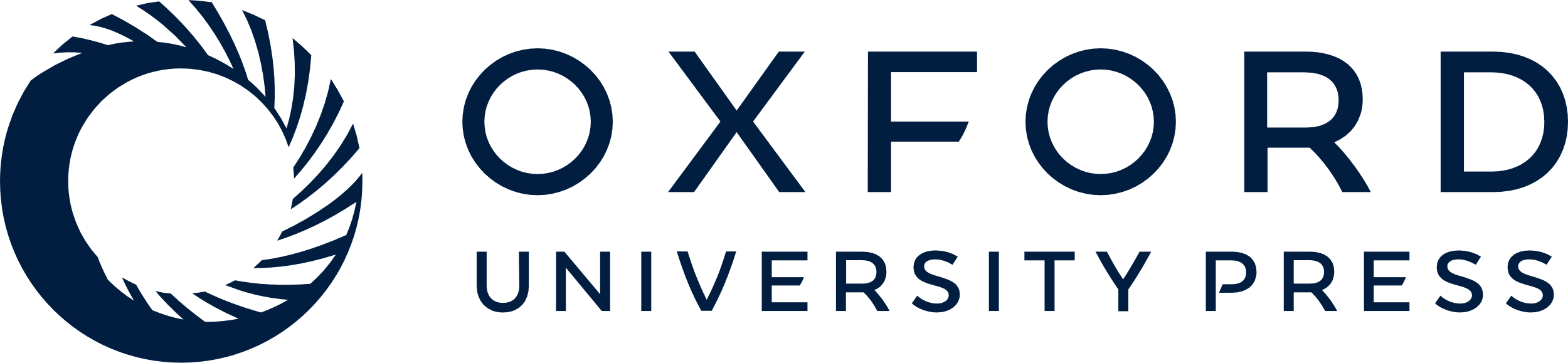 [Speaker Notes: Figure 10.  Double-immunostaining for Cat-301 and calbindin in area V1 in humans and macaques, illustrating the complementary distribution of these antigens in layer 4A. Cat-301 is labeled with the reddish-brown TMB–DAB–Co reaction product, calbindin with the blue TMB reaction product. (A) A double-stained section from human V1, from which reddish-brown and blue pixels have been extracted, as shown in (B) and (C), respectively. (D,E) Higher-magnification photomicrographs of the middle cortical layers of V1 in Homo and Macaca. Human layer 4A contains dense Cat-301 and calbindin immunoreactivity, concentrated in alternating compartments. Macaque layer 4A, by contrast, stands out as a relatively light band, lacking either strong Cat-301 or calbindin staining. Scales: (A–C) = 250 μm; (D,E) = 100 μm.


Unless provided in the caption above, the following copyright applies to the content of this slide: © Oxford University Press]